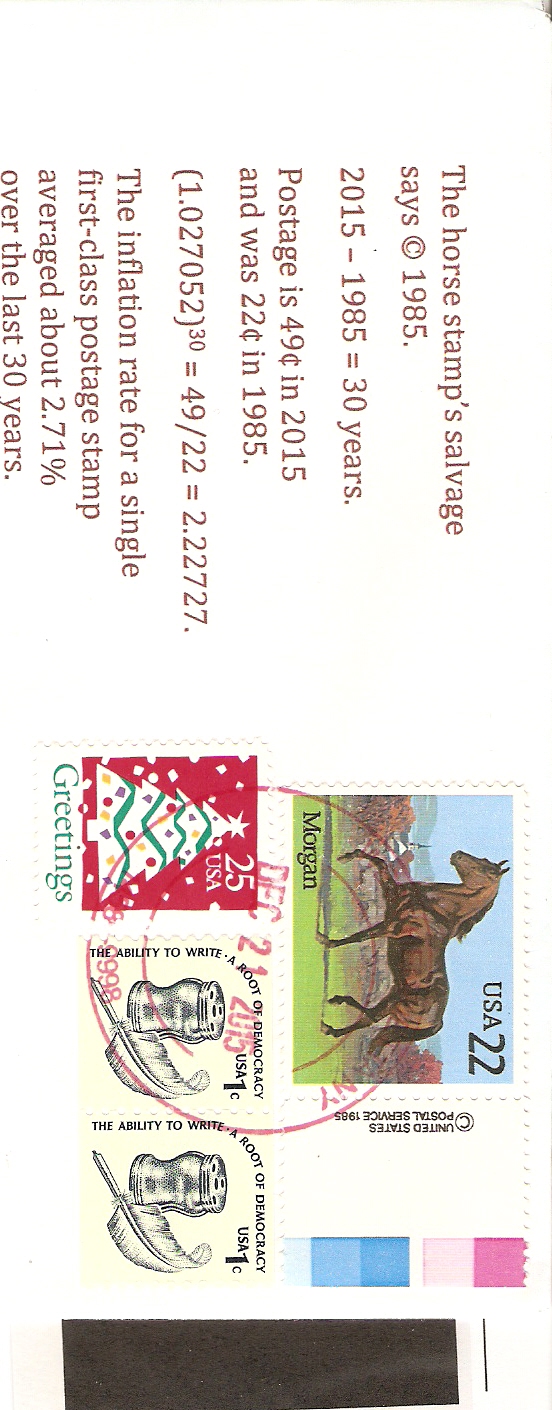 January 2016 RPA Cachet Contest

Entry 1a:  Ink Jet printing.  Using  the Morgan Horse stamp to demonstrate 30 Year Postage Inflation Rate
January 2016 RPA Cachet Contest

Entry 1b:  Ink Jet Printing.  Contemporary American Scene of Personal United States 49 Cent Stamp
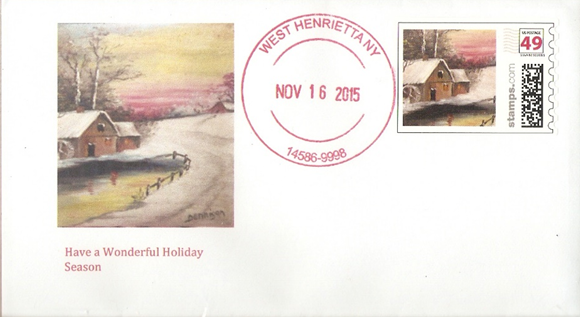 January 2016 RPA Cachet Contest

Entry #2
Flower Stamp and Bird Stamp

Free - hand drawn & pencil colored
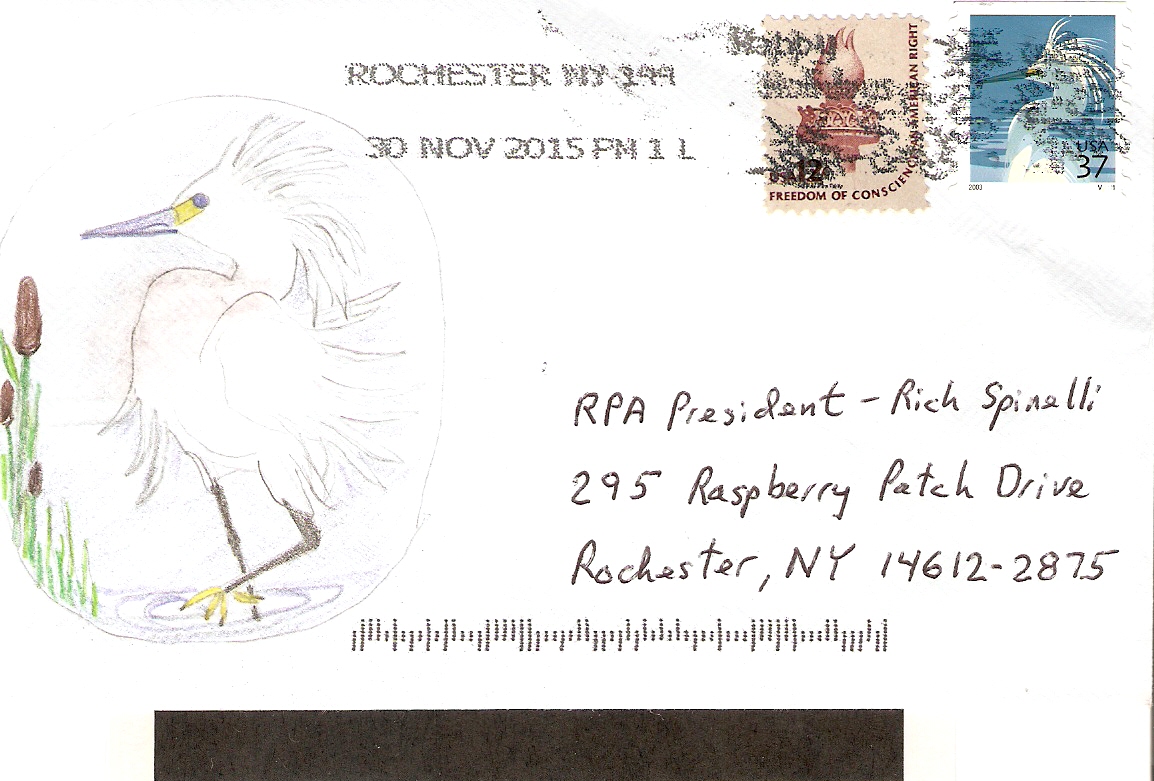 January 2016 Cachet RPA Contest
Entry #3
Ink jet Batman!!!!!!
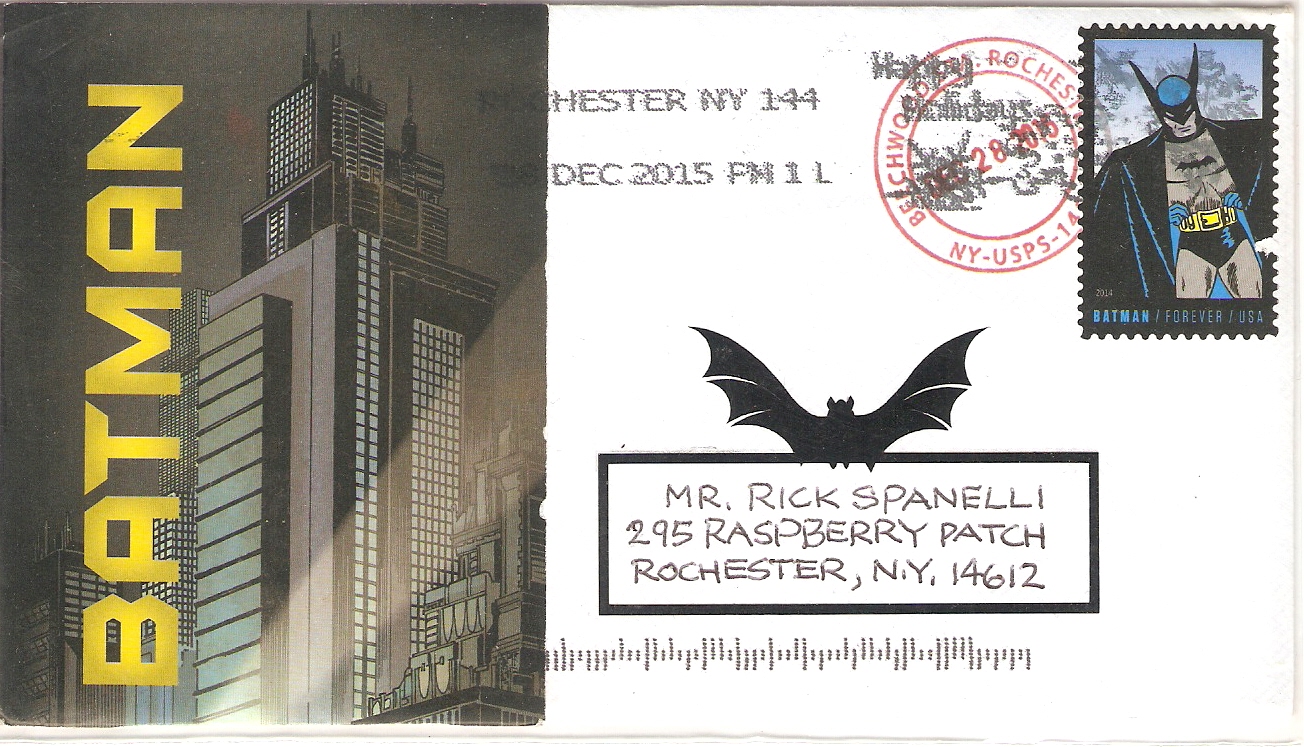 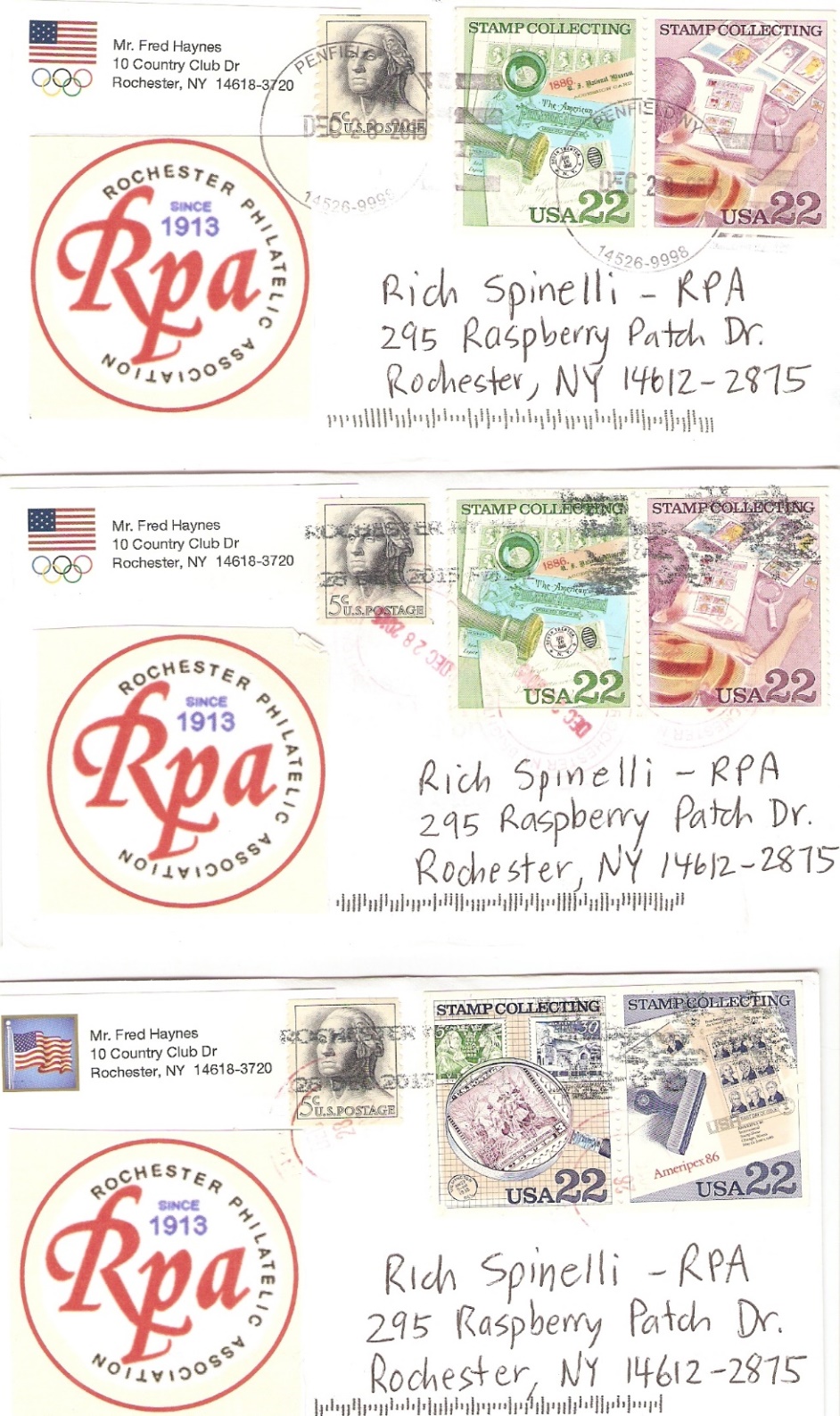 January 2016 Cachet RPA Contest

Entry #4:  Recognizing Stamp Collecting and the Rochester Philatelic Association
 with eight (8) different Monroe County Post Office cancels
Pg 1/3
Penfield, New York Post Office Cancel 14526
22 Cent Stamp Collecting Stamps Scott #2198 and #2199
Brighton, New York Post Office Cancel 14610
22 Cent Stamp Collecting Stamps Scott #2198 and #2199
(unclear), New York Post Office Cancel 14xxx
22 Cent Stamp Collecting Stamps Scott #2200 and #2201
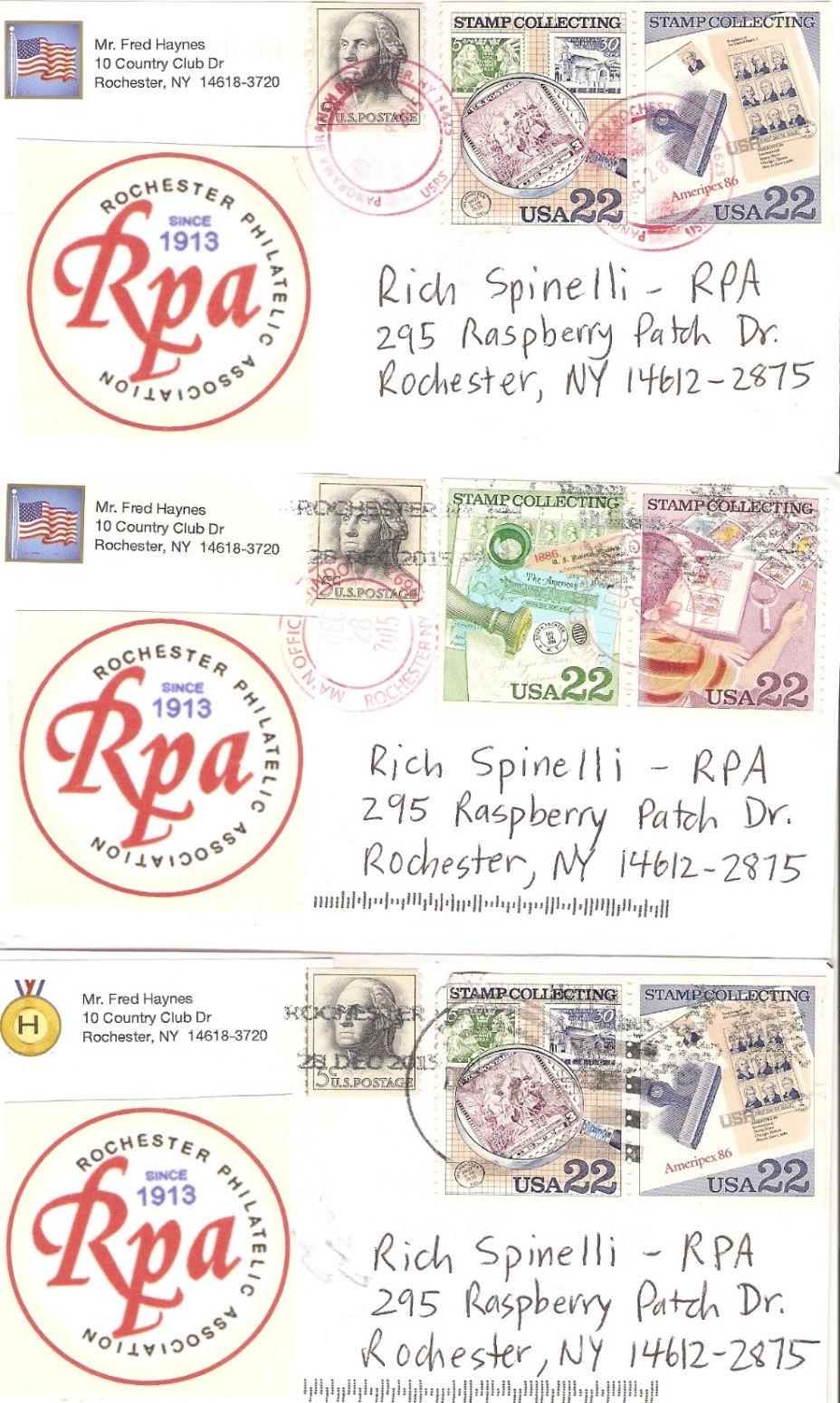 Panorama Branch, New York Post Office Cancel 14625
22 Cent Stamp Collecting Stamps Scott #2200 and #2201
January 2016 RPA Cachet Contest

Entry #4:  Recognizing Stamp Collecting and the Rochester Philatelic Association
 with eight (8) different Monroe County Post Office cancels
Pg 2/3
Main Office, New York Post Office Cancel 14692
22 Cent Stamp Collecting Stamps Scott #2198 and #2199
Unclear, New York Post Office Cancel 14
22 Cent Stamp Collecting Stamps Scott #2200 and #2201
January 2016 RPA Cachet Contest

Entry #4:  Recognizing Stamp Collecting and the Rochester Philatelic Association
 with eight (8) different Monroe County Post Office cancels
Pg 3/3
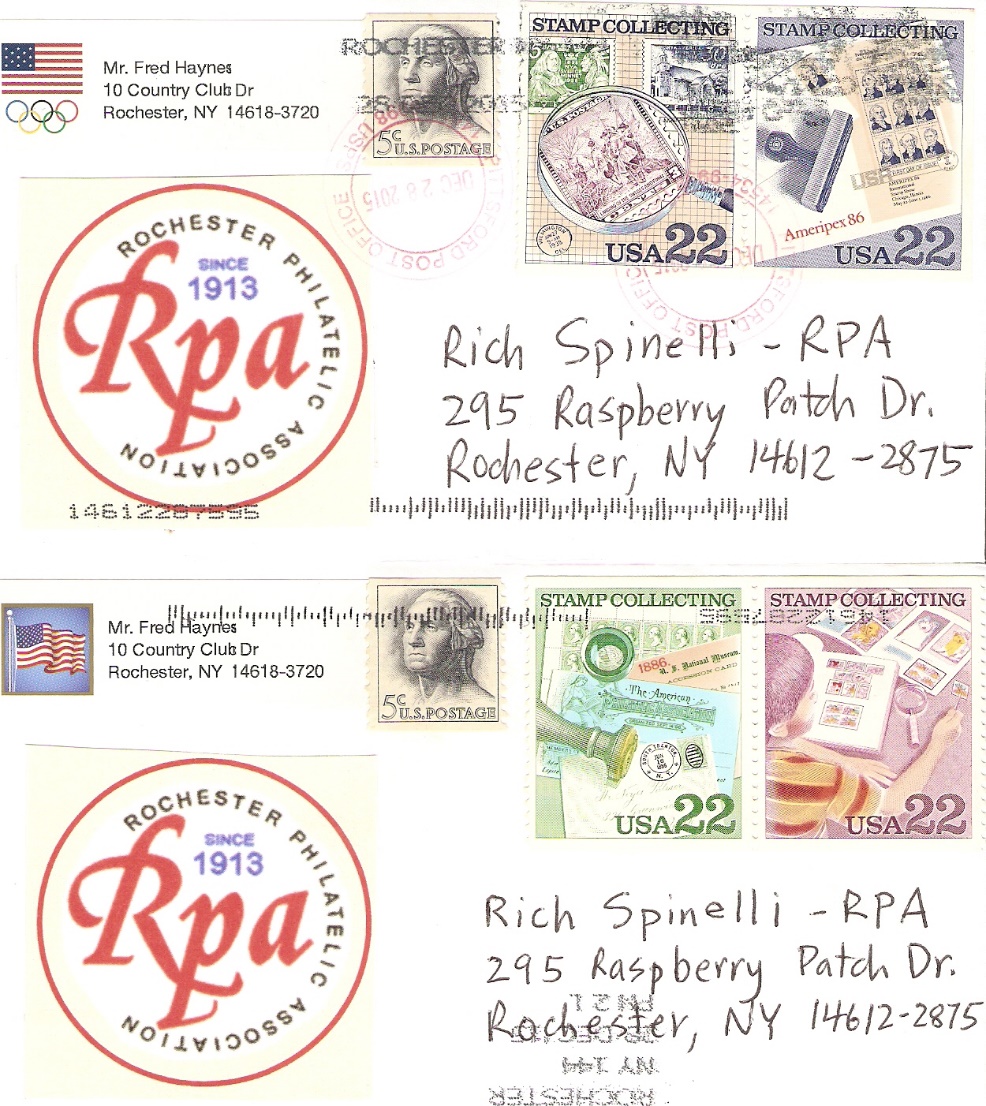 Pittsford, New York Post Office Cancel 14534
22 Cent Stamp Collecting Stamps Scott #2200 and #2201
Main Office, New York Post Office Cancel 14692
22 Cent Stamp Collecting Stamps Scott #2198 and #2199
January 2016 RPA Cachet Contest
Entry #5:  Hand Drawn and Pencil Colored
Rendition of Flax Stamp with Canary
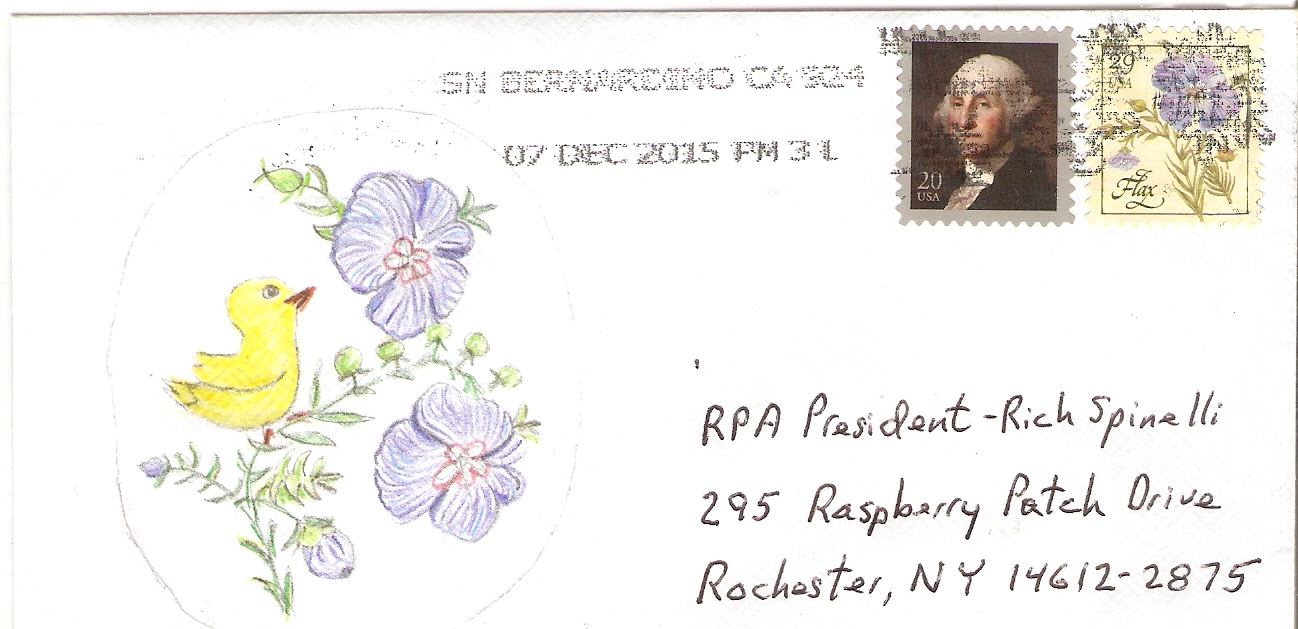 January 2016 RPA Cachet Contest
Entry #6:  Hand Drawn and Rubber Stamp Cachet Recognizing Postage in the National Park System
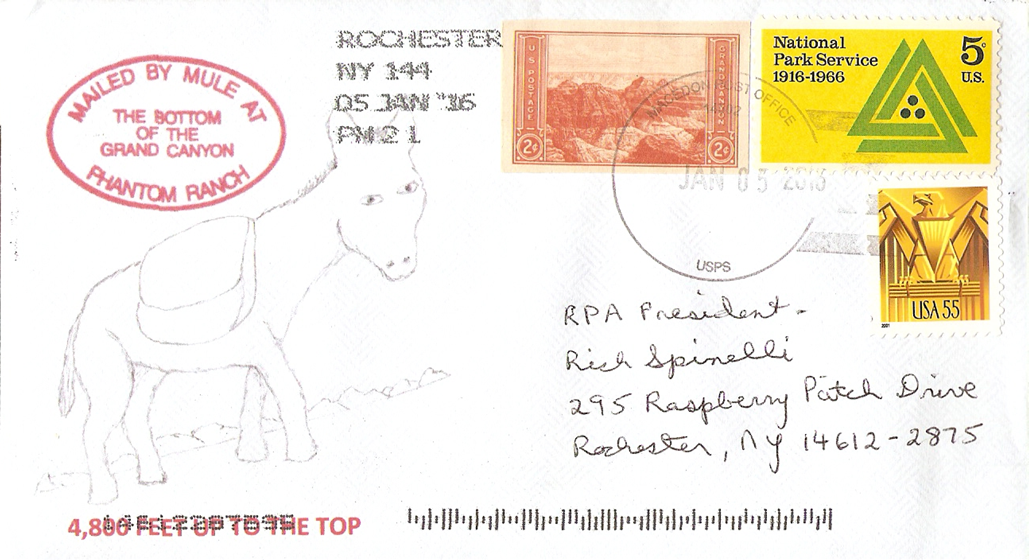 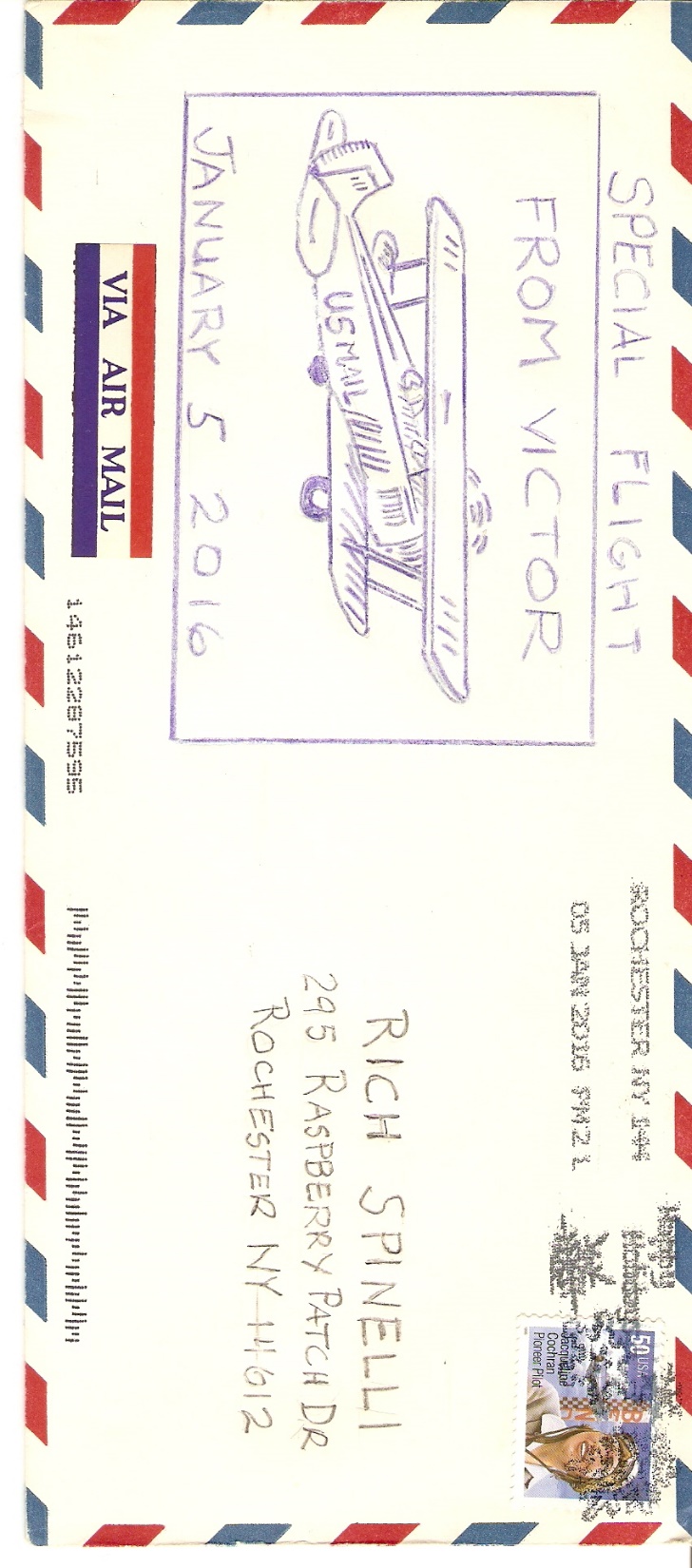 January 2016 RPA Cachet Contest
Entry #7:   Free hand Color Pencil Drawing
 Recognizing American Air Mail Postage
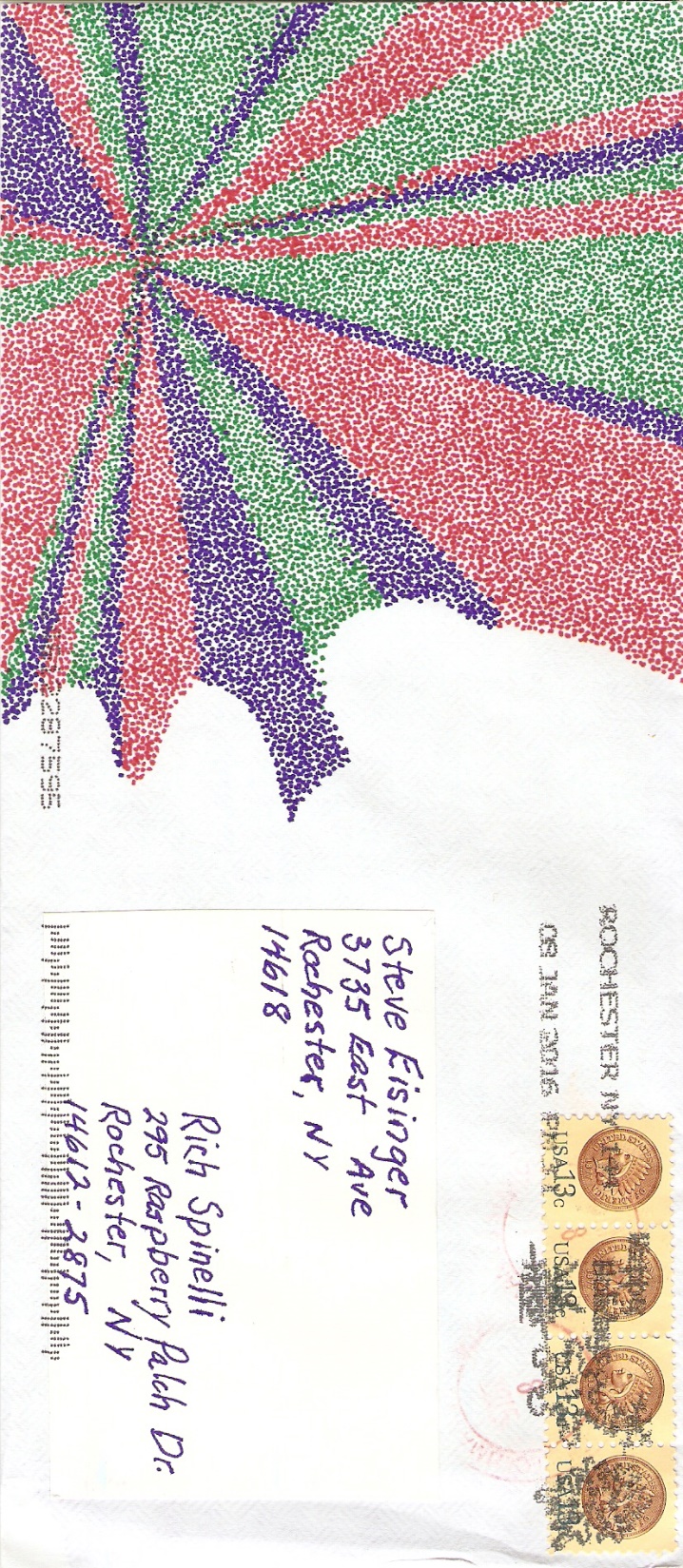 January 2016 RPA Cachet Contest
Entry #8a: Hand-applied Color Ink Dots in Modernistic Design
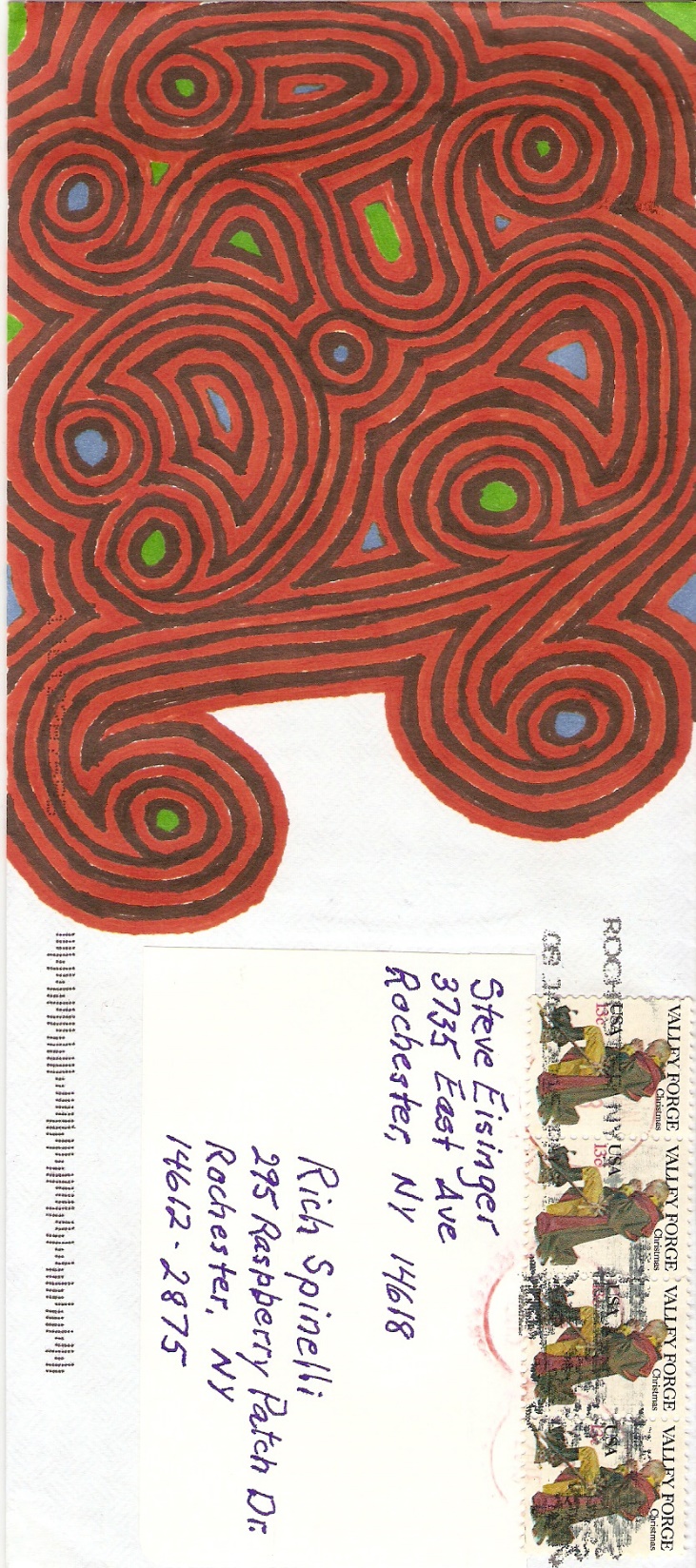 January 2016 Cachet RPA Contest
Entry #8b: Hand-applied Color Ink Lines in Modernistic Design
January 2016 RPA Cachet Contest
Entry#9a:   Hand Drawn and Chalk Colored Fruits Recognizing the 2015 Seed Catalog Stamps
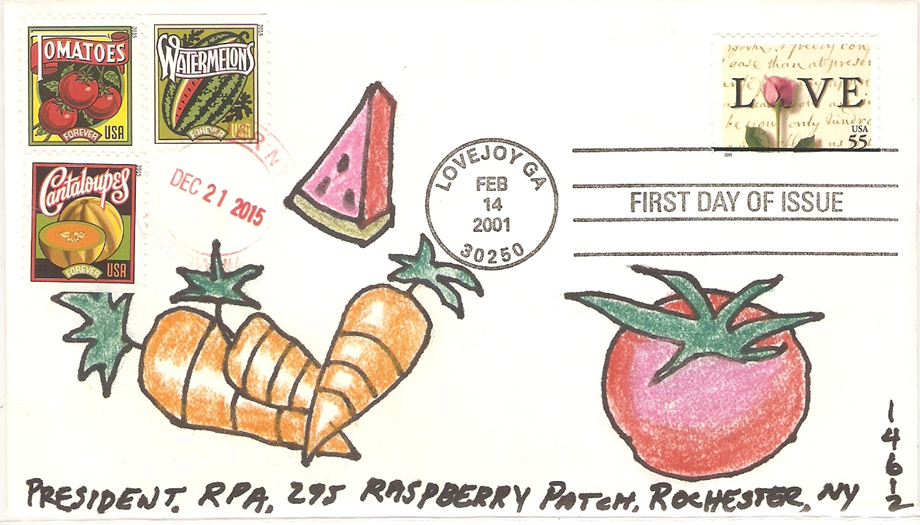 January 2016 RPA Cachet Contest
Entry#9b:   Hand Drawn and Chalk Colored Summary of the Buffalo Bills 2015 Season
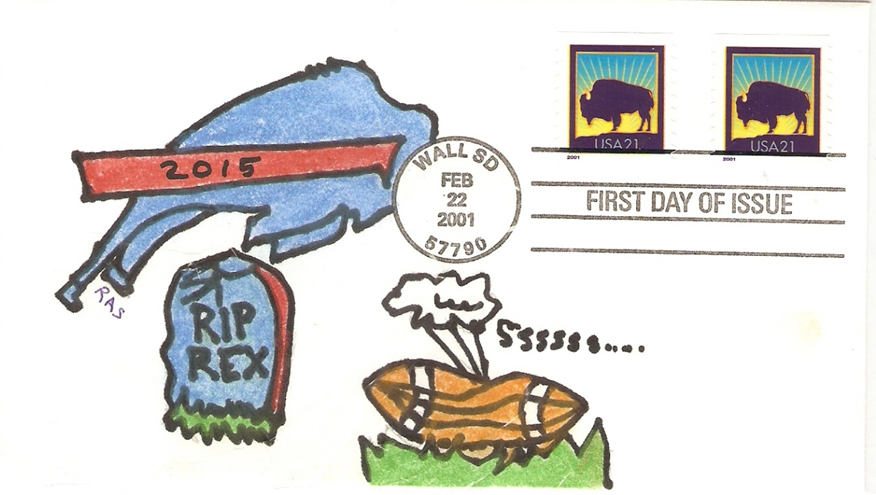 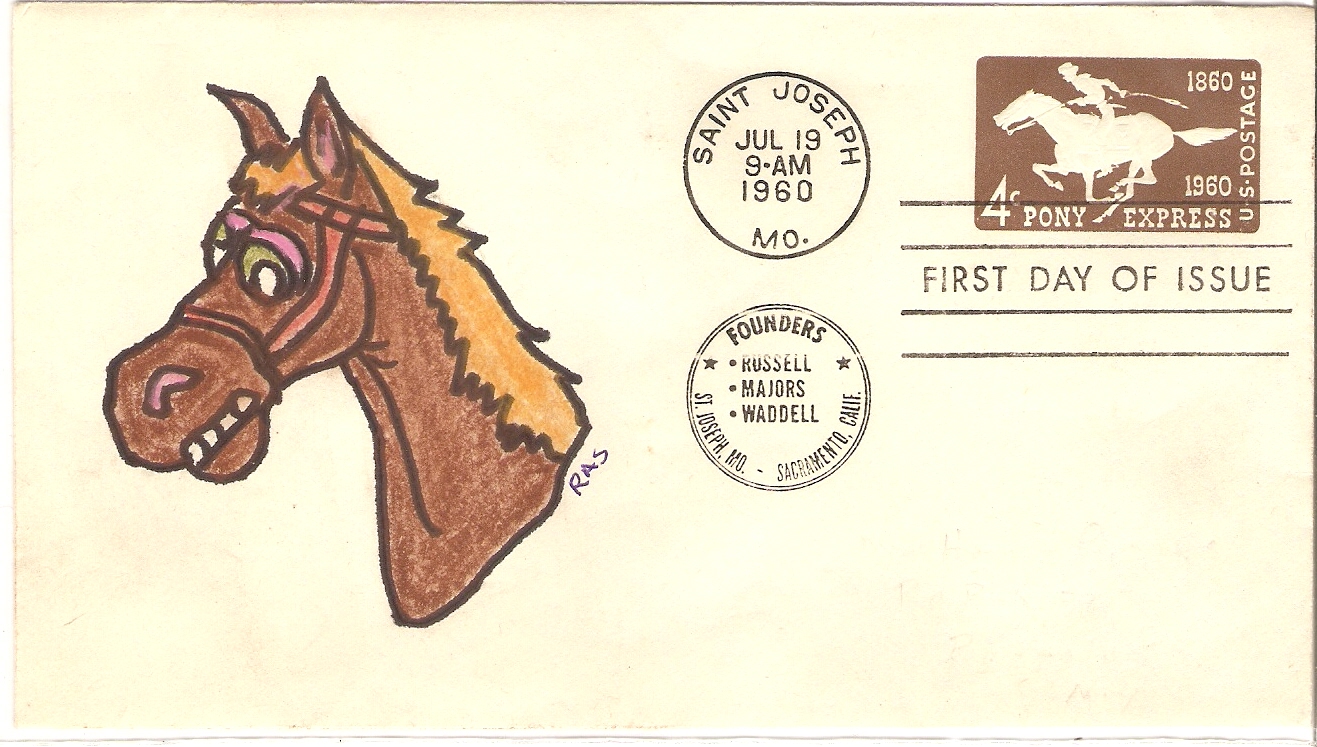 Blond “Toope”
January 2016 RPA Cachet Contest
Entry# 9b:   Hand Traced and Chalk Colored Picture of Donald Trump 
”Off to the Races”
January 2016 RPA Cachet Contest
Entry 10:   Printed Holiday Sticker Recognizing the Christmas Season
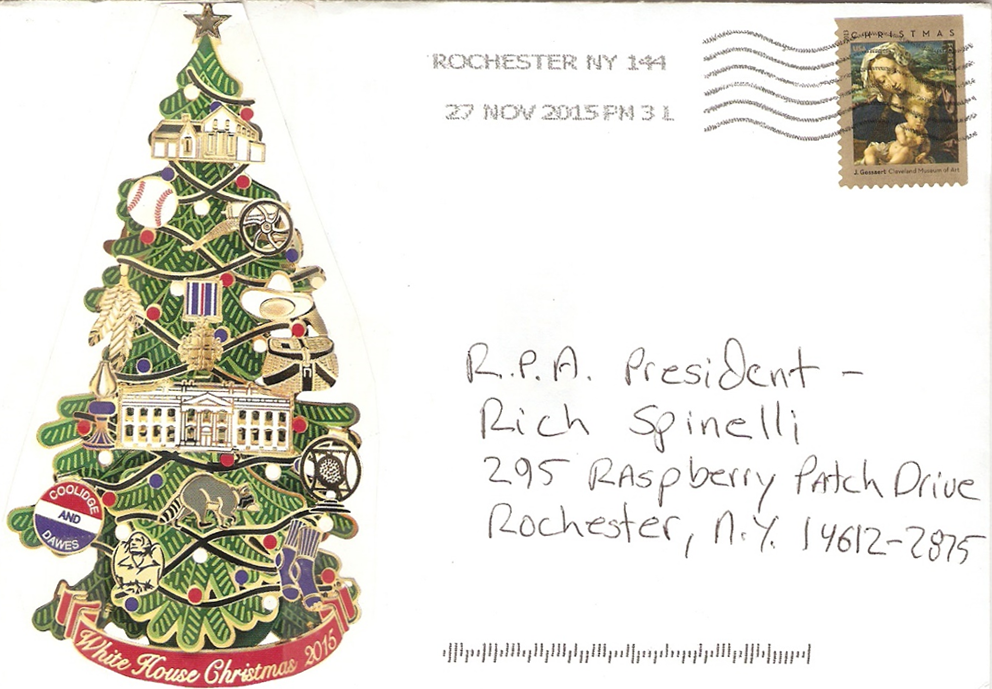